Transformer and Foundation Models in NLP
Week 16
Outline
What are Language Models?
LSTM and RNN
Overview of Language Models
Encoder and Decoder
Self-attention
Training Transformer Models
Transformers
Overview of Large Language Models
BERT
BERT
Simple Transformers
Assignment - Text Classification
Large Language Models (LLMs)
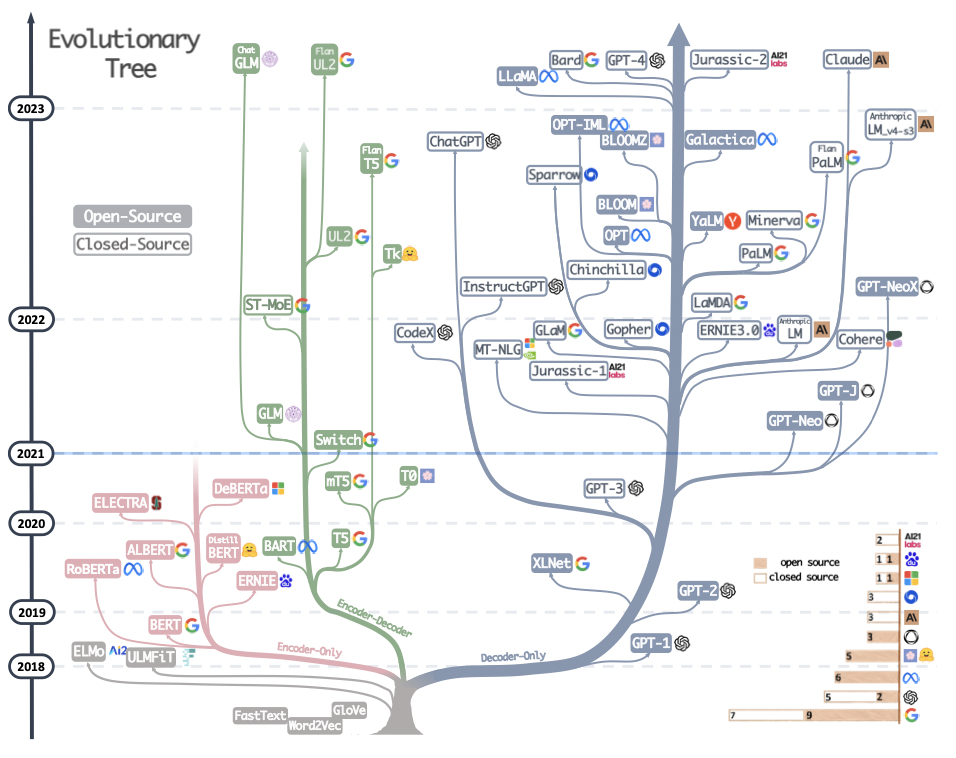 https://arxiv.org/pdf/2304.13712.pdf
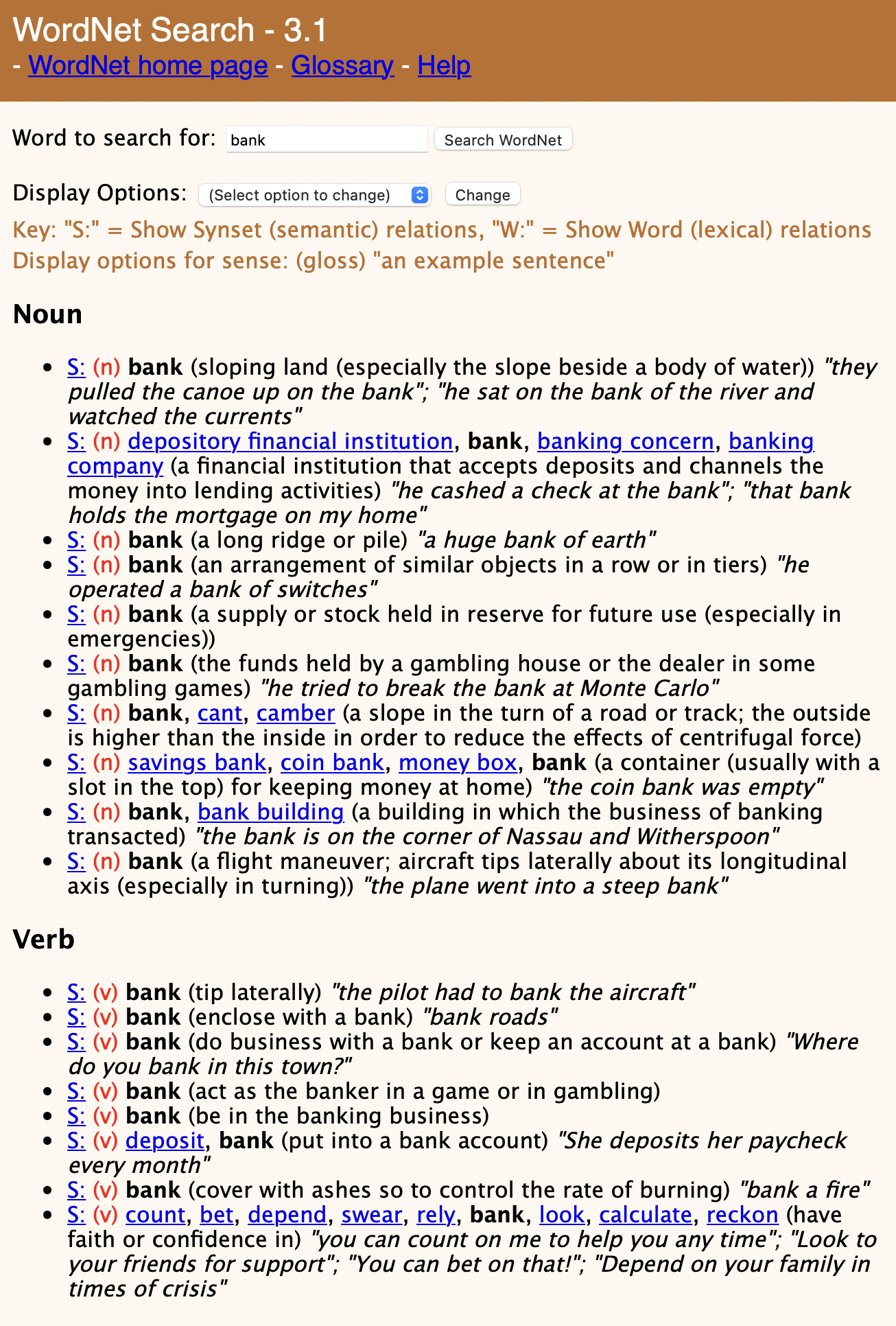 What are Language Models?
A type of artificial intelligence technology used to understand, interpret, generate, and respond to human language, Core of modern NLP applications

How do we best represent the “meaning” (semantics) and  “structure” (syntax) of human language? 
Senses of the word “bank” from WordNet
Source: http://wordnetweb.princeton.edu/perl/webwn?s=bank&sub=Search+WordNet&o2=&o0=1&o8=1&o1=1&o7=&o5=&o9=&o6=&o3=&o4=&h=
[Speaker Notes: As an alternative, contextual embeddings or contextualized embeddings were developed, where the details of a word embedding depend on the word itself as well as on the neighboring]
What are Language Models?
What are the necessary components that should be modelled to identify the accurate semantics? 
Position
Words before 
Words after 
Sentence(s) before.. 
Sentence(s) after..

How do we do this effectively and efficiently?
Source: http://wordnetweb.princeton.edu/perl/webwn?s=bank&sub=Search+WordNet&o2=&o0=1&o8=1&o1=1&o7=&o5=&o9=&o6=&o3=&o4=&h=
[Speaker Notes: As an alternative, contextual embeddings or contextualized embeddings were developed, where the details of a word embedding depend on the word itself as well as on the neighboring]
Language Models
Model the probability of word sequence 
Predict the word that comes after 



Recurrent Neural Networks (RNN) 
Long Short-term Memory Networks (LSTM) 

Designed to train “language models” that process human language to conduct various tasks, such as classification, prediction, summarization, topic modeling
He sat on the bank of the
river
The pilot had to bank the
airplane
RNN and LSTM
He sat on the bank of the river
Word order modeled in hidden state
Issues with dealing with hidden states

Contextual Understanding
Handling Ambiguity in Language
P(W|“He”)
P(W|“He”, “sat”)
P(W|“He”, “sat”, “on”)
softmax
softmax
softmax
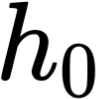 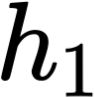 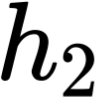 RNN
RNN
RNN
“He”
“sat”
“on”
Transformer models
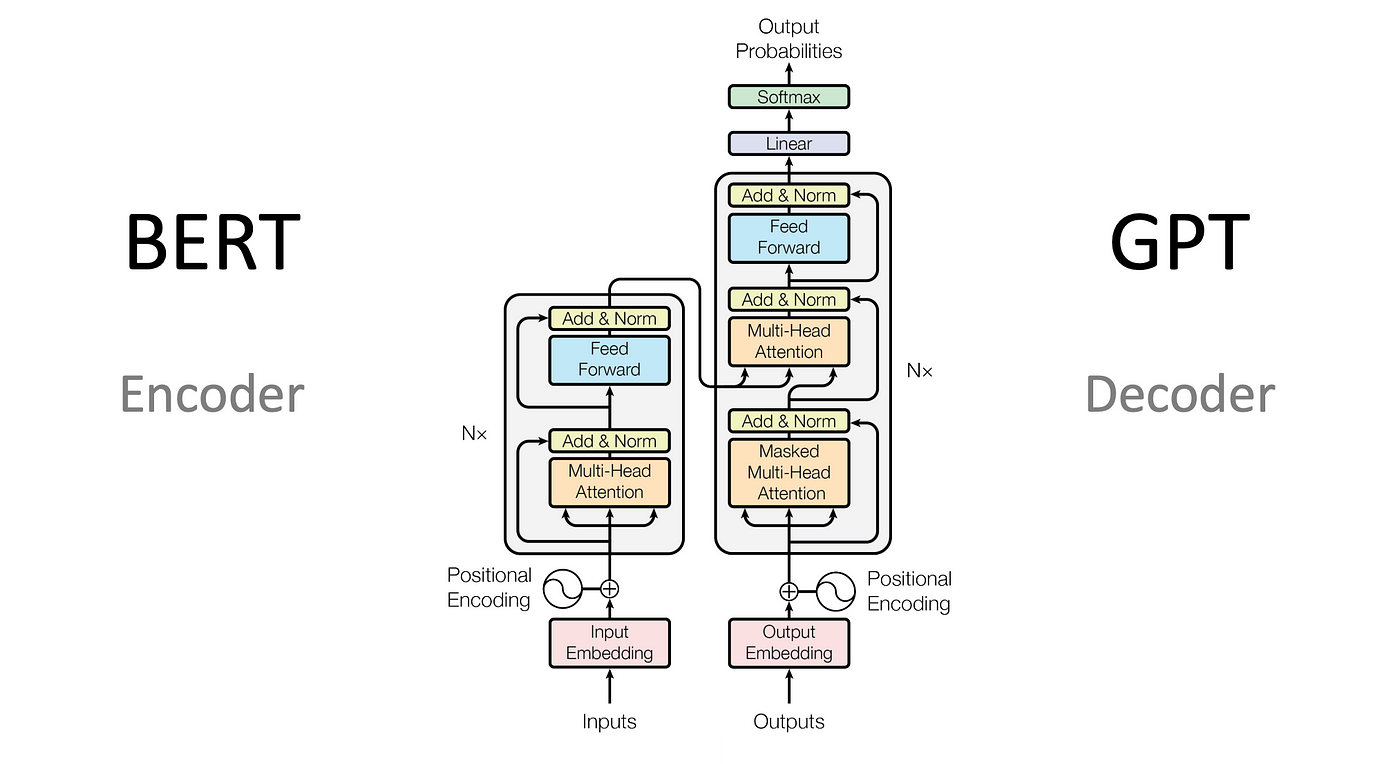 Transformer Models: Encoder and Decoder
Extends LSTM/RNN based language model to process word input more effectively and efficiently 
Left to right, right to left 
Remove the recurrence 
Attention feature to identity important words in the context 
Encoder and Decoder Architecture 

Encoder only model: e.g., BERT 
Decoder only model 
Encoder-Decoder model
Transformer Models: (1) Self-Attention
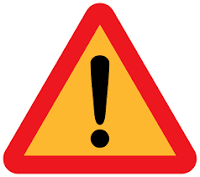 In machine learning?
Attention is the taking possession by the mind, in clear and vivid form, of one of what seem several simultaneously possible objects of trains of thoughts. Focalization, concentration of consciousness are of its essence (William James, 1980, Principles of Psychology)
[Speaker Notes: It does this by assigning weights to input features based on their importance and their position in the sequence.]
Transformer Models: (1) Self-Attention
Attention in transformers involves dynamically weighting the importance of different elements in the input data. 
The model “attends” more to certain parts than others, based on their relevance to the task at hand.

“The cat              on the mat.”

Focus on the relevant parts of a text simultaneously 
Enhanced understanding of context
Various tasks
sat
LSTMs
[Speaker Notes: If we break transformers down into a  “communication” phase and a “computation” phase, attention would represent the “communication” phase. In another analogy, attention is a lot like a search-retrieval problem, where given a query, q, we want to find the set of keys, k, most similar to q and return the corresponding values, v.]
Transformer Models: (1) Self-Attention
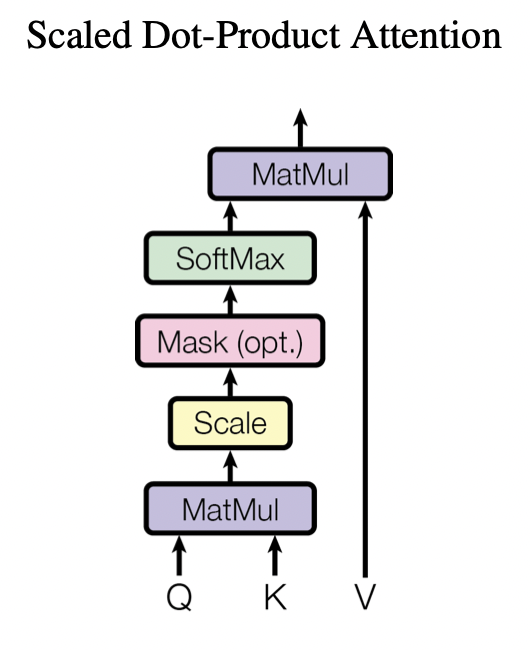 Three key vectors for each embedding: 
Query (       ) - What are we looking for?
Key (       ) - What do I have? 
Value (      ) - What can I communicate?

Attention functions maps a query and a set of key-value pairs to an output
Scoring 
Normalization and Weight Calculation
Weighted Sum and Output Generation
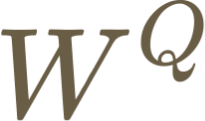 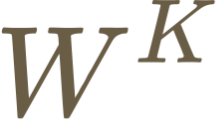 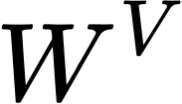 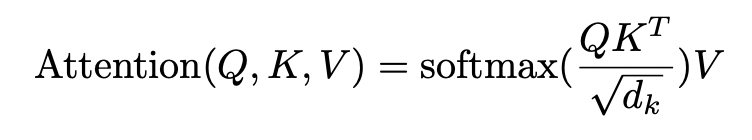 [Speaker Notes: If we break transformers down into a  “communication” phase and a “computation” phase, attention would represent the “communication” phase. In another analogy, attention is a lot like a search-retrieval problem, where given a query, q, we want to find the set of keys, k, most similar to q and return the corresponding values, v.]
Attention Mechanism and Transformer Models
Self-attention to Generate Contextual Embedding 
BertViz (2017)
“I went to the store. At the store, I bought fresh strawberries.”
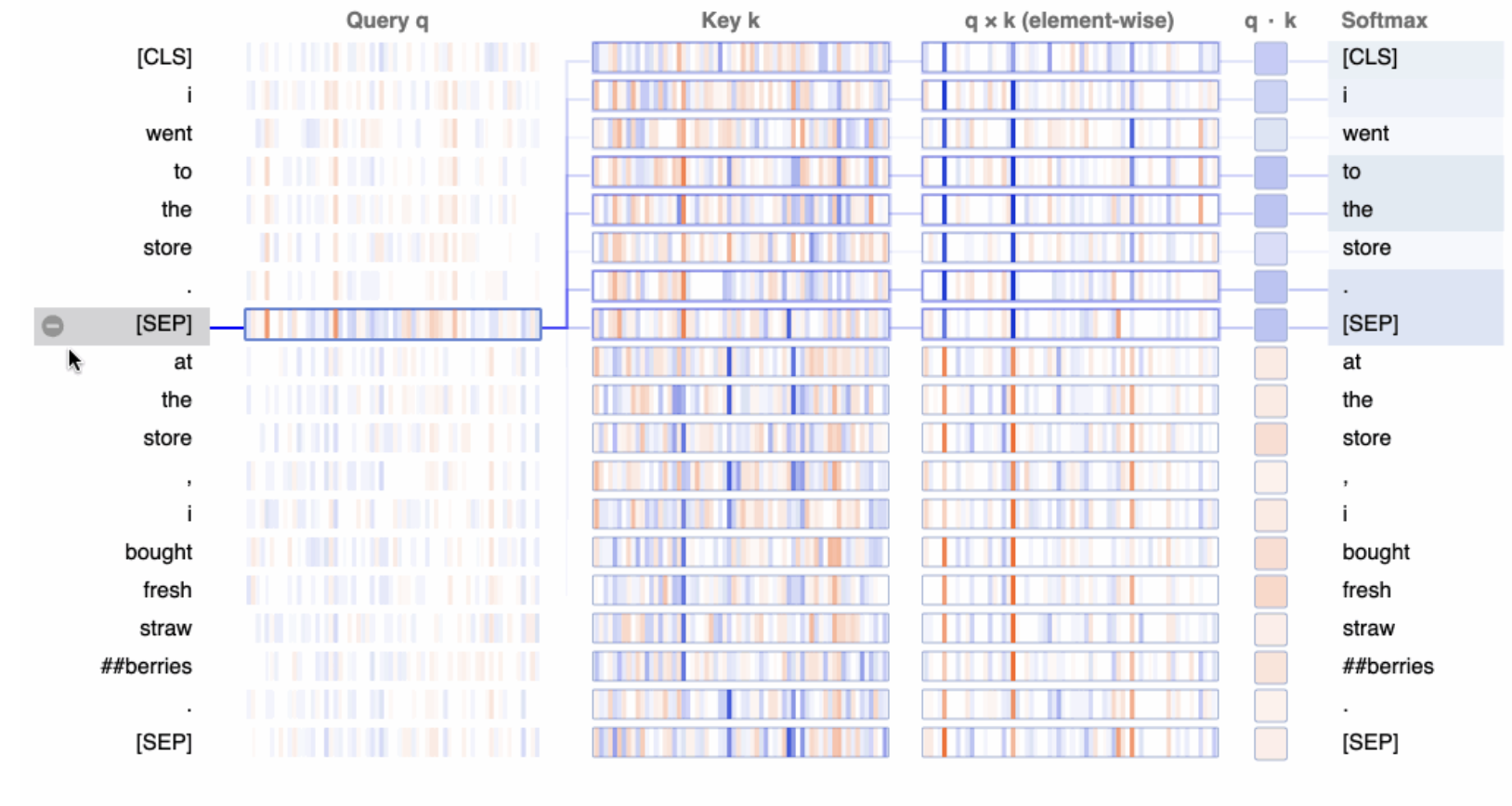 https://www.comet.com/site/blog/explainable-ai-for-transformers/
Transformer Models: (2) Encoder and Decoder
Transformer models use encoder stack to model input; 
Transformer models use decoder stack to model output 

Inside an Encoder 
Neural network layers that takes input word/token sequence to produce continuous embedding
Feed Forward NN
Feed Forward NN
Feed Forward NN
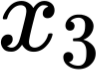 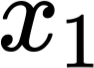 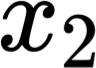 Self-Attention
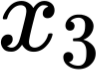 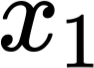 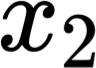 “He”
“sat”
“on”
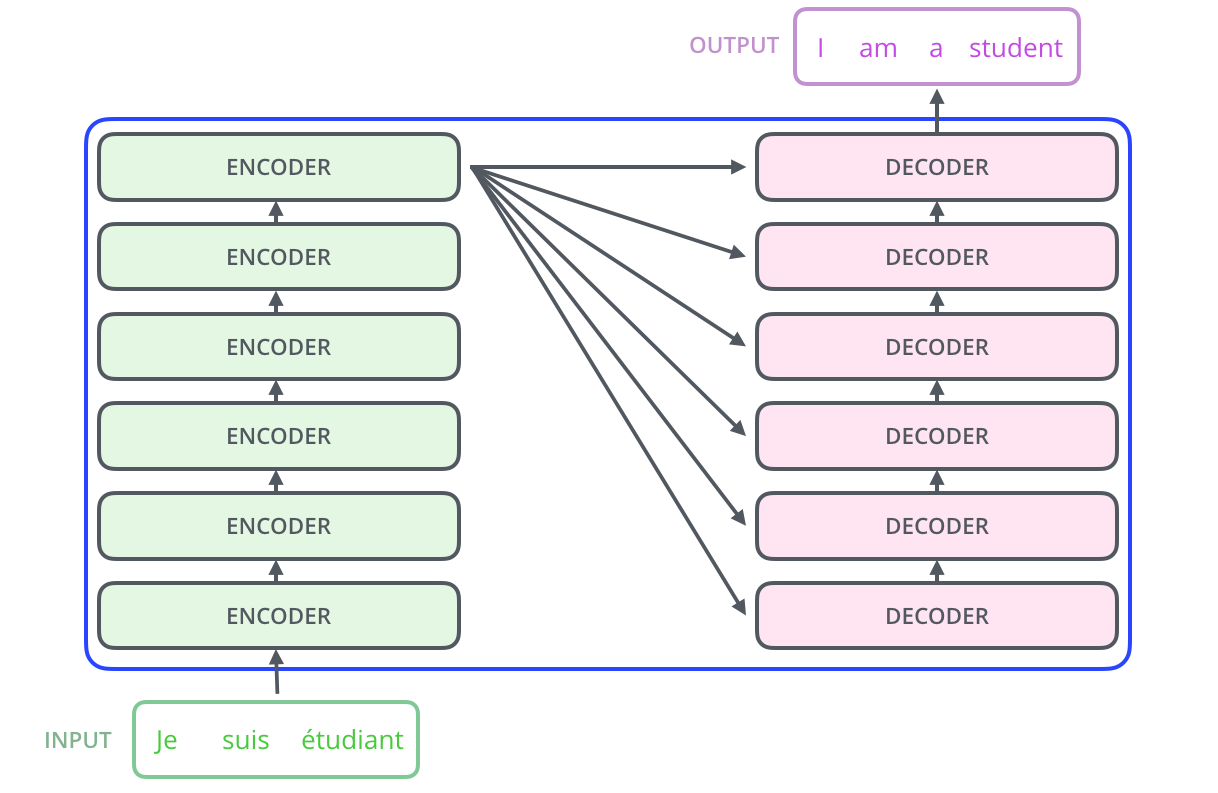 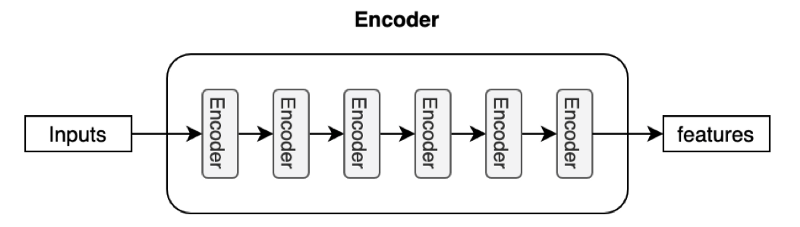 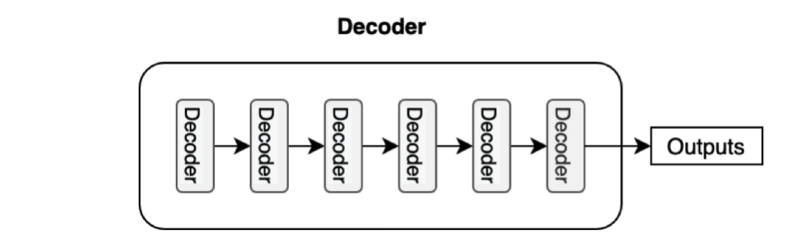 What are the existing models? How to Train?
Transformer models are typically created using semi- or unsupervised learning with a very large collection of corpora
Fine-tuning is required in order to tackle specific tasks
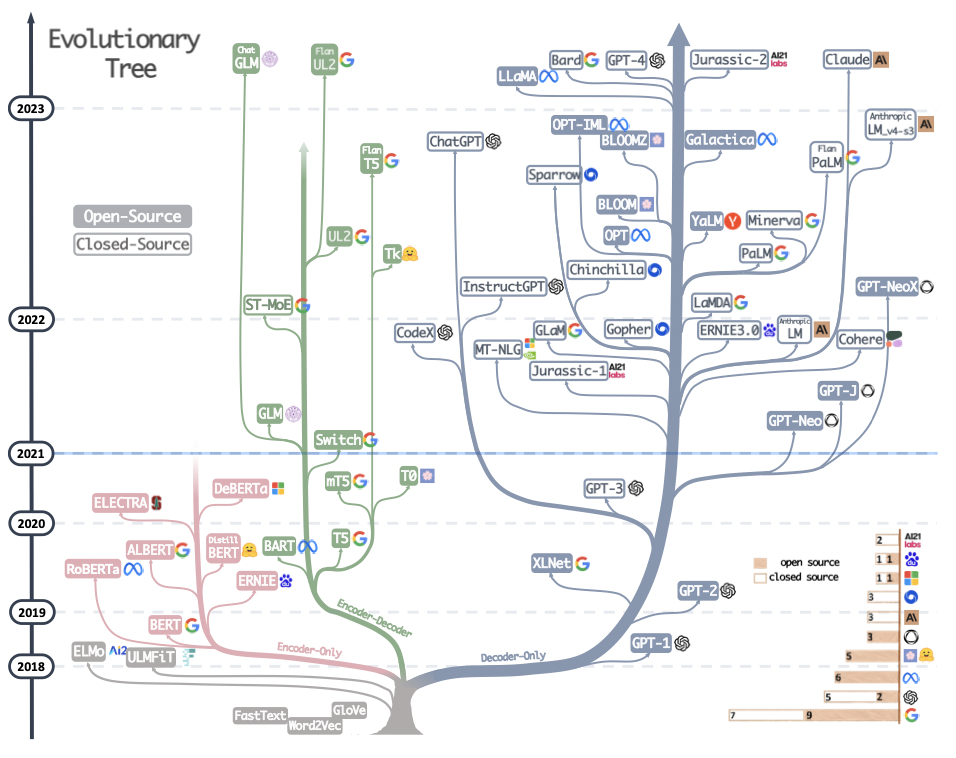 Large Language Models (LLMs) 
and NLP Tasks
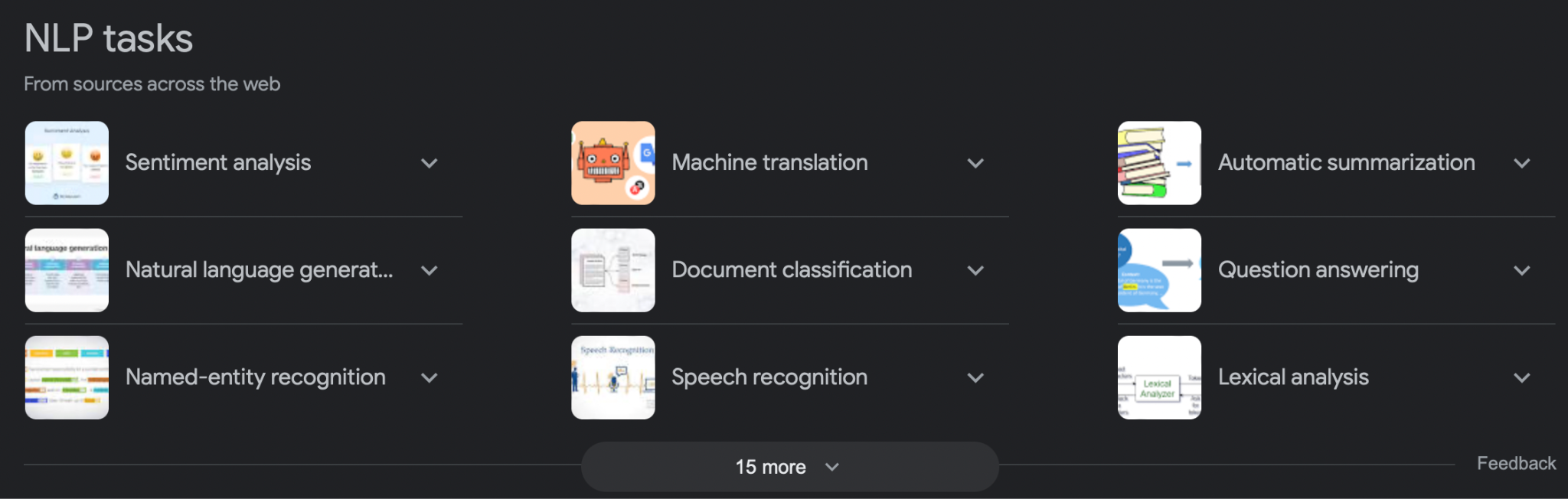 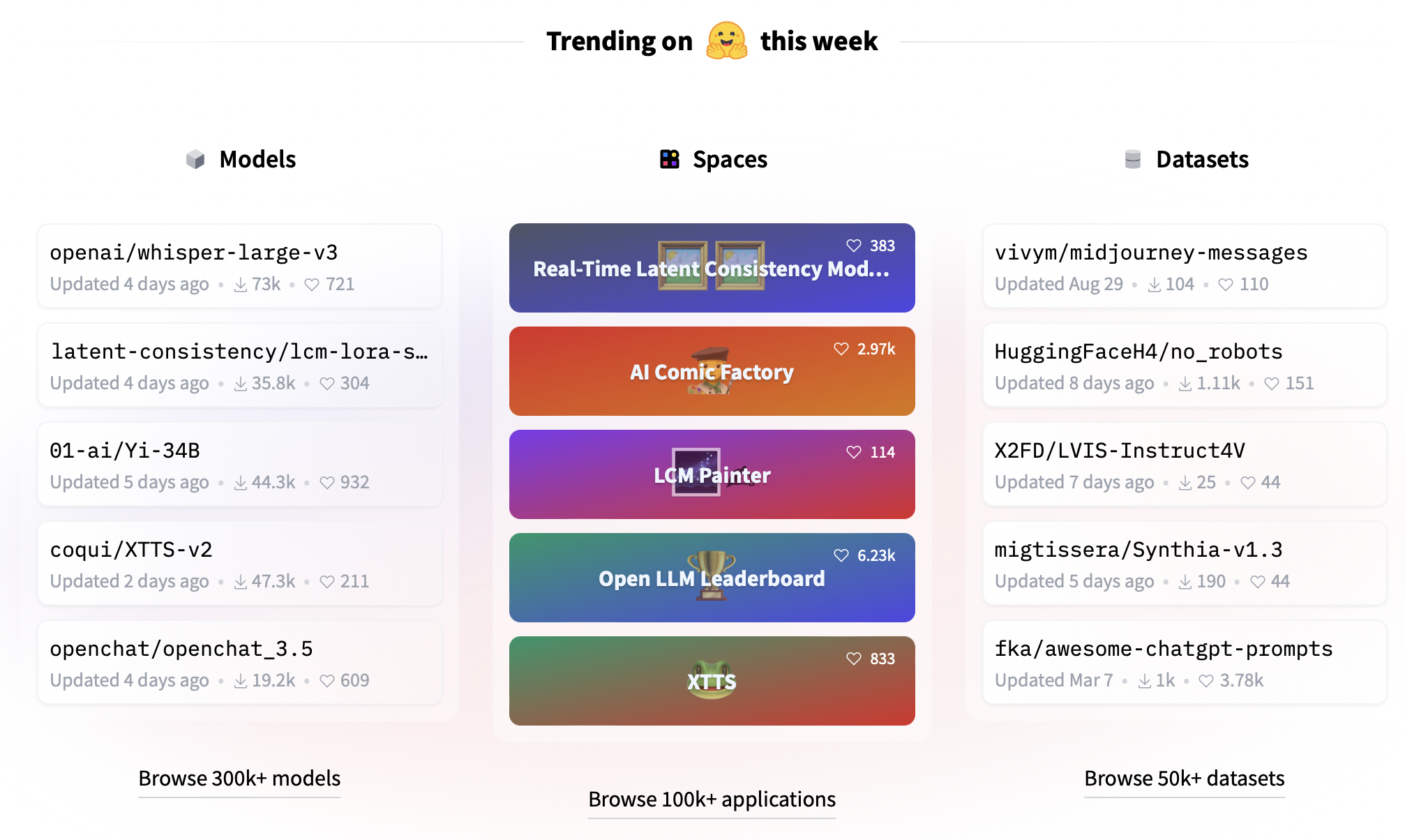 Bidirectional Encoder Representation from Transformers
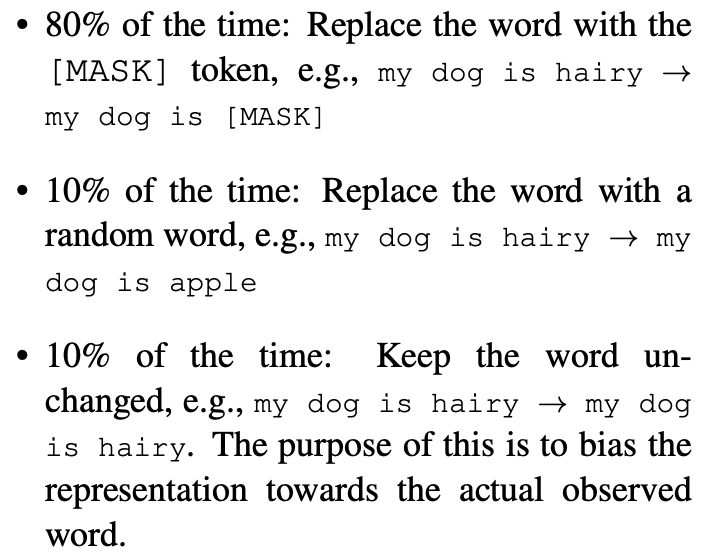 BERT (Devlin et al., 2018) pre-trained based on the two unsupervised tasks: 

Masked Language Model
Masking certain words randomly (~15%) in text and trying to “recover” these words 
The cat sat on the ____

Next Sentence Prediction
Focusing on bullet-proofing the model for tasks that require understanding the relationship between the components of text (e.g., sentences)
I spilled coffee on my shirt. __________
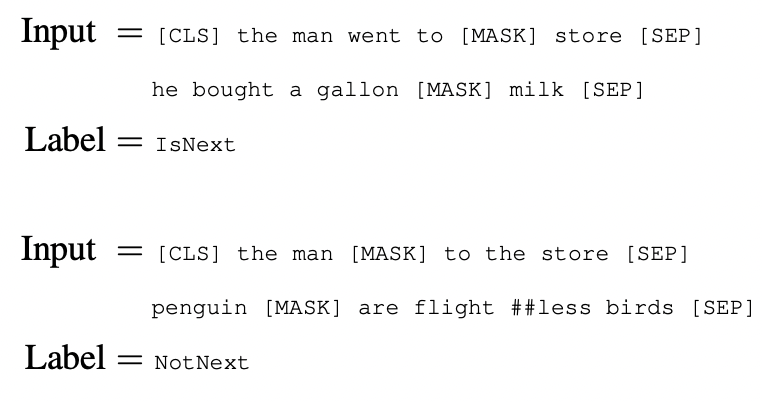 SimpleTransformer for Assignment 1
Instruction: https://simpletransformers.ai/docs/usage/
Task-specific model with various pre-trained transformer models, including BERT
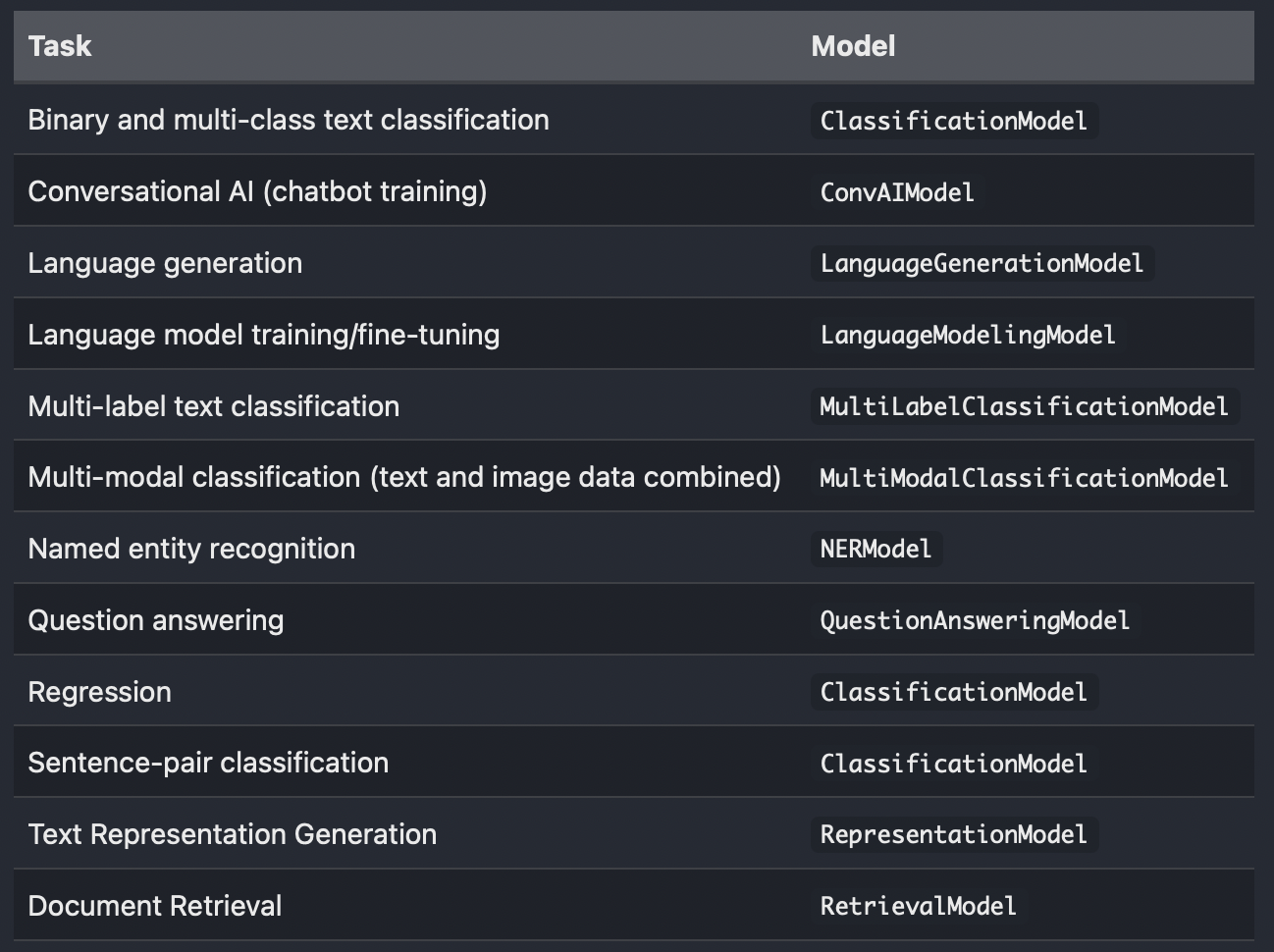 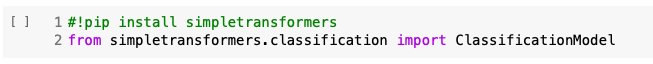 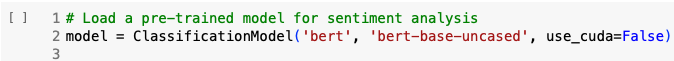